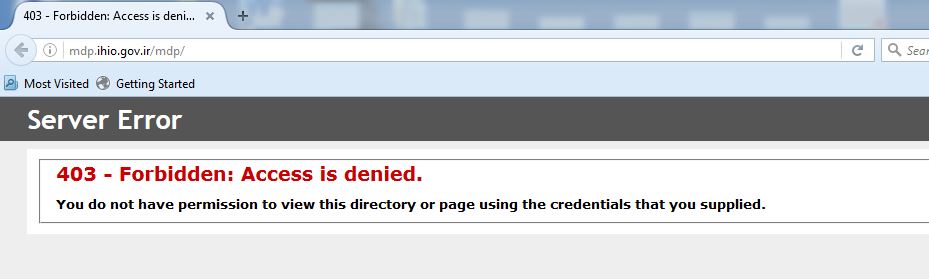 آدرس سایت سامانه تائید اینترنتی دارو
Ihio.gov.ir
1-نام کاربری:کد استان  - کد جدید موسسهتوجه:کد استان استان گیلان(01) میباشد
صفحه اصلی سامانه جهت ورود اطلاعات بیمه شدهنکات مورد توجه1- ثبت کد ملی2-ثبت کد نظام 3تاریخ نسخه همان تاریخ نوشته شده توسط پزشک می باشد.(درصورت  عدم مراجعه  بیمار به داروخانه در همان روز ،میتوان تاریخ ورود نسخه در سیستم را متناسب باروزحداکثر 30روزاز تاریخ نسخه انتخاب کرد.)4-درخصوص داروهای بیمارستانی با رعایت سایر شروط که نیاز به مهر بیمارستان است را انتخاب کند5-کددارو یانام دارورا وارد کندالف-تعداد درخواستی (یعنی تعدادی که پزشک دستور داده است )ب-دستور مصرف (یعنی چند عدد از ان دارو را قرار است دریک روز استفاده کند.
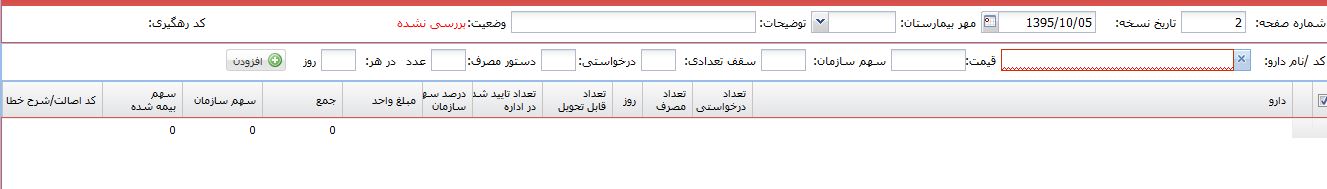 نکته مهم
ثبت دقیق دستور مصرف دارو
*چگونگی مصرف دارو از نظر BD  ,TDS ،QIDیا 2پاف و......
عدم رعایت نکته فوق منجربه مراجعات مکرر بیمه شده به داروخانه یا ادارات بیمه خواهد شد
به مثال زیر توجه کنید1-200عدد قرص مزالازین با دستور   4    عدد    در 1روز   2-         10عدد مزالازین انما  با دستور   1  عدد   در روز
1-فلش:با کلیک کردن روی آن پنجره ای باز میشود که می توانید بنا به کاربردی که برای شما تعریف شده است از آن استفاده کنیدمثال:با کلیک روی داروهای مورد تعهد از این پنجره فایل بعدی  ظاهر میشود
سامانه اعلام نرخ خدمات mdp.ihio.gov.irقیمت دارو، تجهیزات و....را به روز،  نشان میدهد،همچنین  با ورود کد  یا نام ژنریک دارو د رسامانه موارد زیرقابل رویت می باشد:1-شرایط وضوابط  تعهد دارو2-پرونده ای بودن دارو3-گزارش فایل  اکسل دارویی4-آخرین تغییرات قیمت دارویی
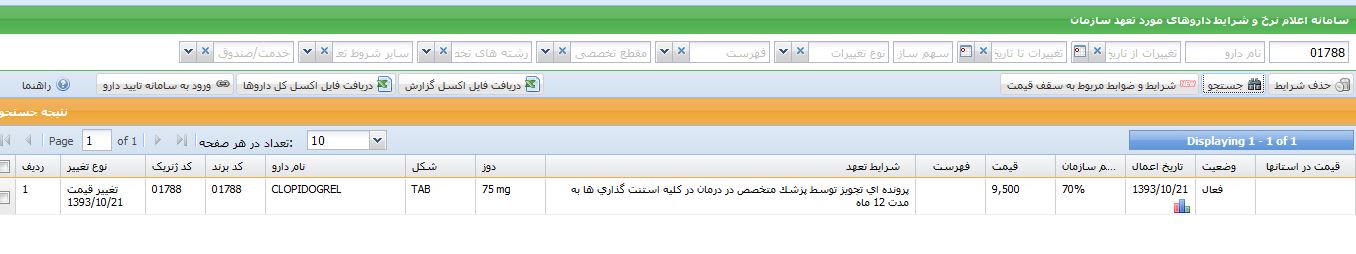 1-با وارد کردن کد (01788) دارو وکلیک روی جستجومشخصات زیر برای آن دارومشخص میشود
الف-تاریخ تغییرات 
  ب- قیمت مورد تعهد سازمان 
  ج-شرایط تعهد
  د-پرونده ای یا غیر پرونده ای بودن دارو 
ه-آخرین تغییرات  قیمت دارو
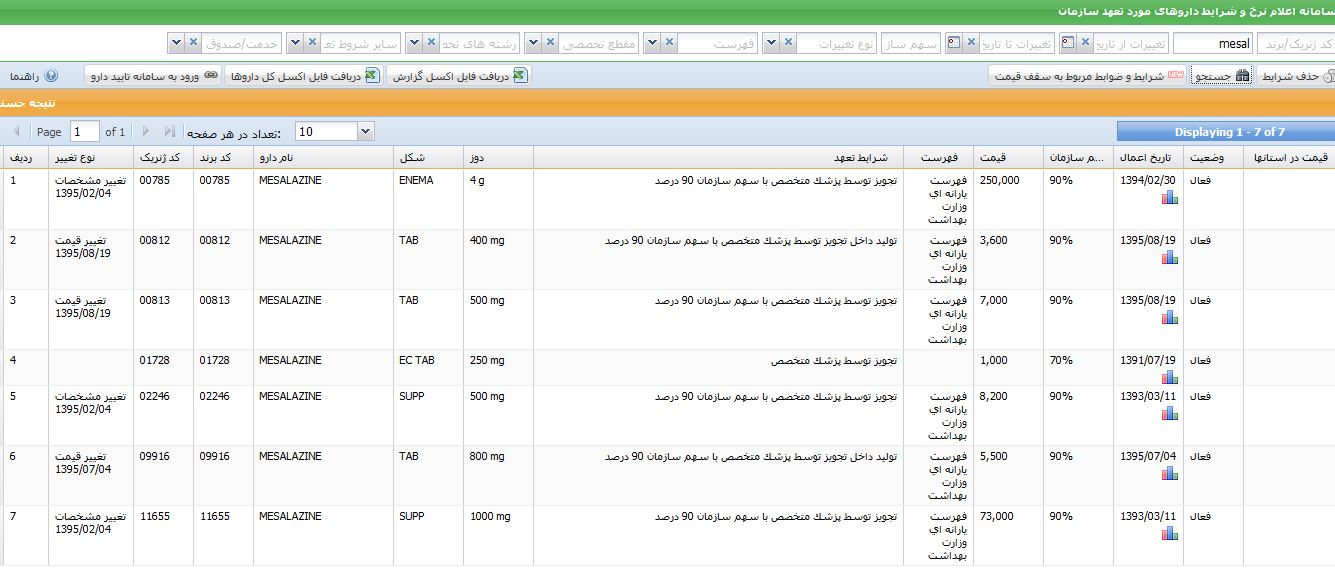 2- با وارد کردن نام ژنریک داروی   mesalazinتمام گروههای دارویی آن روی صفحه نمایان می شود.  
با کلیک کردن روی جدول          تغییرات قیمت دارویی مشخص میشود
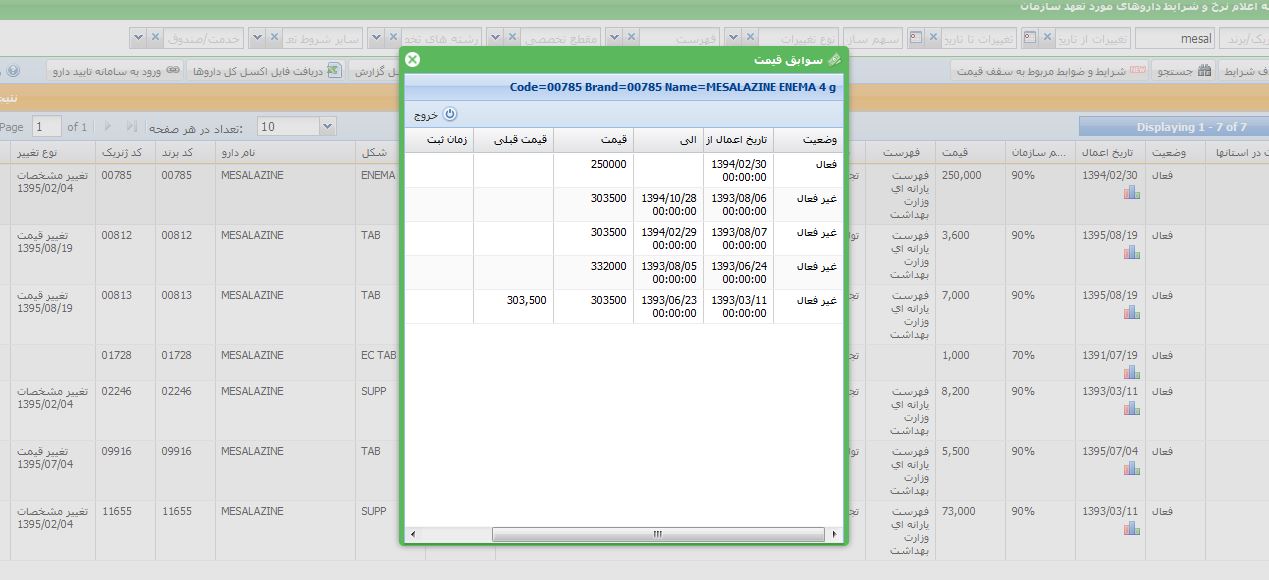 با کلیک روی (سه مستطیل کوچک- در ستون تاریخ اعمال -که بصورت نمودار سبز آبی قرمز هستد )تمام تغییرات قیمت به انضمام آخرین تغییر قیمت وتاریخ آن در صفحه فوق نمایش داده میشود
این فایل مربوط به (سوپر وایزر)بوده که تغییرات ویا هرگونه پیام گذاری مربوط به داروخانه یا موسسه را میتواند اعمال نماید
این فضا مخصوص سوپر وایزر ها ی سازمان    د رسامانه بوده که  جهت ورود اطلاعات پزشکان  یا ویرایش وپیام گذاری و... می باشد .
نکاتی که داروخانه ها در زمان تائید اینترنتی دارو در سامانه می بایست مورد توجه قرار دهند :
1-مشخصات بیمه شده با ثبت شماره ملی 
نکته: نوع صندوق بیمه  بیمار را با اطلاعات اولیه ثبت شده تطبیق داده شود
2-در صنوق بیماران خاص فقط داروی خاص همان صندوق قابل تائید است .بیماران خاص در سازمان بیمه سلامت بشرح زیرمیباشند:
الف-پیوند کلیه(105)
ب-بیماران دیالیز(104)
ج-بیماران ms (103)
پ-بیماران هموفیلی (102)
ث--بیماران تالاسمی(101)
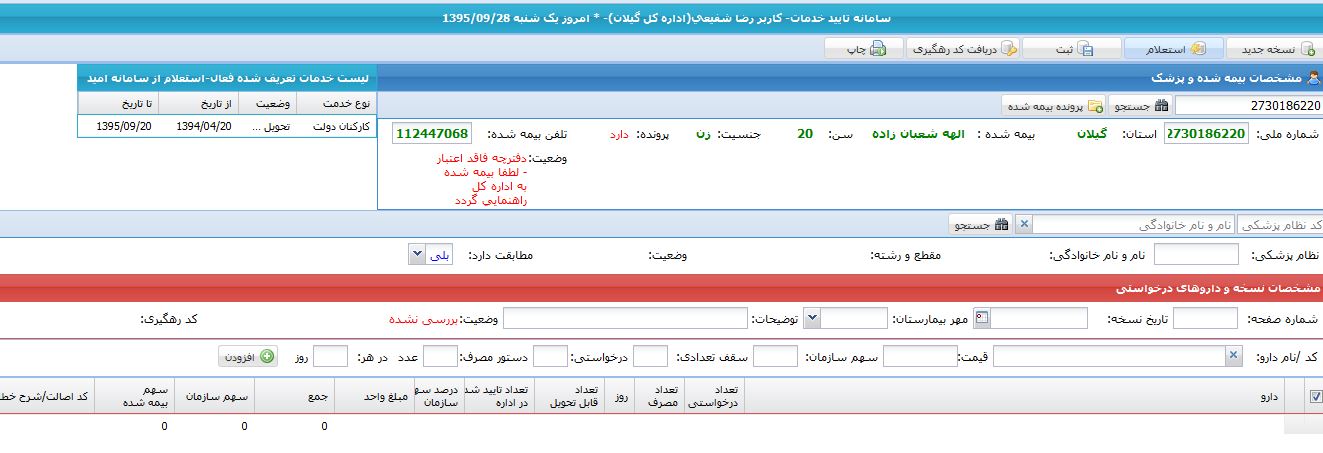 دفترچه فاقد اعتبارلطفا بیمه شده به اداره کل راهنمایی گردد
1  -  به تاریخی که سیستم  نشان می دهد توجه شود(95/09/20)
2-  به تاریخ اعتبار صفحه اول دفترچه دقت شود
 نکته:در صورت مغایرت ،بیمه شده  جهت تعویض دفترچه به دفاتر پیشخوان  راهنمایی گردد 
نکته: در صورت عدم مغایرت ، بیمه شده به ادارات بیمه در  شهرستانها و یا اداره کل مراجعه نماید
کد نظام پزشکی پیدا نمی شود؟          1-راهنمایی بیمه شده به ادارت بیمه سلامت شهرستان یا اداره کل بیمه سلامت2-اقدام لازم توسط سوپر وایزر تیم  تائید دارو در واحد اسناد پزشکینکته: درشهرستانها ،رئیس اداره طی تماس با سوپروایزر اداره کل نسبت به رفع مشکل اقدام می نماید . نکته:سوپروایزر تیم با توجه به فضای قابل دسترس در پلان شماره 7 با توجه به ضوابط(استعلام از سامانه نظام پزشکی )اقدام به ورود اطلاعات  می کند
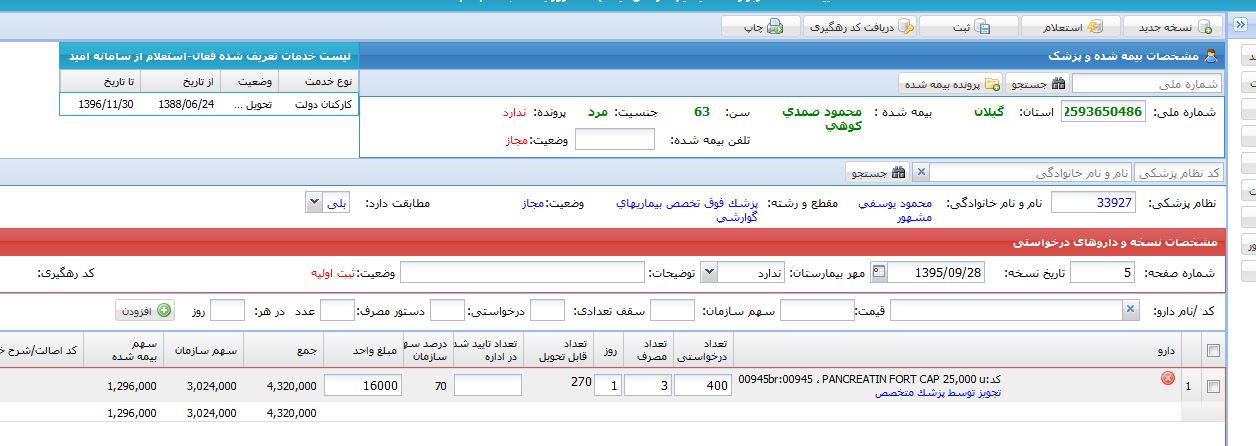 سقف تعدای مجاز اپراتورهای داروخانه برابر تعدادی است که سیستم  تائید اینترنتی به کاربراجازه میدهد(د رمثال بالا از تعداد تجویزی 400عدد کپسول پانکراتین فقط 270عدد توسط داروخانه از نظر تعدادقابل تائید است)نکات زیر را دقیقا مورد توجه قرار دهید
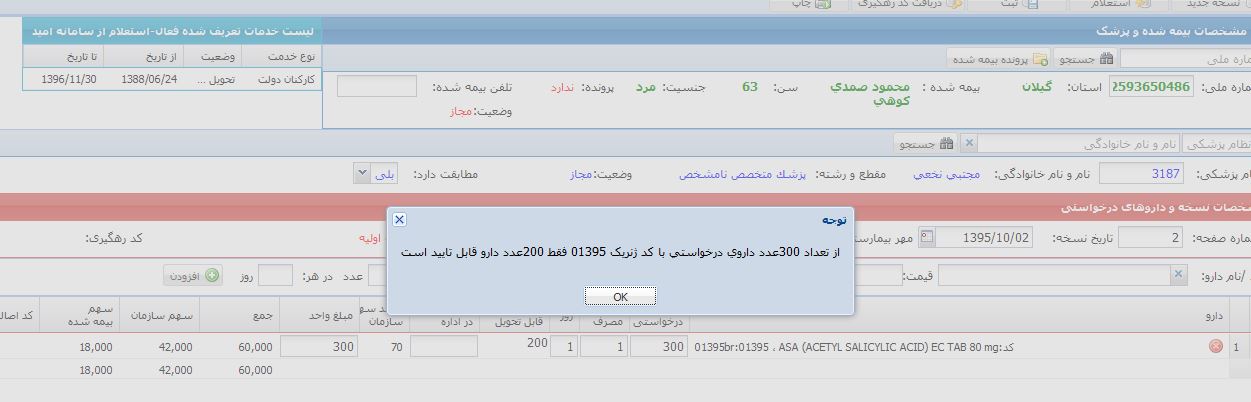 توجه  پیام فوق به این معنا ست که:کاربر داروخانه از تعداد تجویزی 300عدد قرص ASAفقط تعداد200عدد را میتواند تائید بگیرد.نکته : اگر بیمه شده رضایت برای تعداد دارویی که داروخانه می تواند تایید کند را داشت لذا کاربر داروخانه علیرغم پیام موجود، میتواند تعداد درخواستی را ثبت کندو  Ok را کلیک وسپس بقیه داروها را ثبت نماید ( پیام توجه حذف می شود . )
به مثال زیر توجه کنید
بیمار با نسخه ی د ارویی به شرح زیر به داروخانه مراجعه میکند:
اقلام دارویی مورد تائید در داروخانه که میتواند بیمار فوق دریافت کند به شرح زیر است:                        1-فوروزماید 10میلی گرم(30عدد از 40عدد درخواستی )  2-نیتروگلیسیرین 2/6 (300عدد کامل)                            3-	ASA200عدد از 300عدد درخواستی توسط پزشک
در صورتی که بیمه شده اصرار به دریافت کامل همه داروهای تجویزی توسط پزشک معالج را دارد ،داروخانه باید بیمه شده را به اداره بیمه شهرستان یا اداره کل بیمه سلامت راهنمایی کند
نکته:افزایش سهمیه بیشتر از تعداد در خواستی فقط  توسط سوپر وایزر اداره کل امکان پذیر است لذا ادارات شهرستان می بایست با سوپروایزر اداره کل تماس بگیرند.
سوپر وایزر اداره کل با هماهنگی مسئول مافوق (ریئس اداره اسناد یا کارشناس مسئول ویا معاون اداره کل )با توجه به ضوابط اقدام به افزایش تعدادی دارو با توجه به درخواست پزشک  میکند.
نسخه تائید شده توسط سوپروایزر به شکل زیر خواهد بود:
نسخه متناسب با تعداد درخواستی پزشک توسط سوپروایزر ویرایش گردید.
توجهکاربر داروخانه پس از ورود اطلاعات دارویی در سیستم  متوجه میشود که تعداد دارو(قلم 4)به بیمار صفر است به مثال الف دقت کنید
ردیف4 ازنسخه تاریخ 1395/10/01 (کپسول هیدروکسی اسید )که سقف تائیدی آن د رداروخانه 270عدد است .1-این نسخه از تعداد درخواستی 90عدد دارو، عدد صفررا نشان می دهد
نکته: استعلام جهت بررسی تاریخ دریافت  داروی فوق  درماههای قبل صورت می گیرد که مشاهده می شود  بیمه شده طبق نسخه مورخ 95/8/25تعداد90عدد داروی مذکوررا دریافت کرده است
ویرایش تعداد درخواستی داروعلاوه بر اداره کل توسط ادارات شهرستان نیز  امکان پذیر می باشد .
ثبت اولیه نسخه توسط داروخانه صورت گرفتهکه به شرح زیر می باشد :
4 قلم دارو طبق دستور پزشک :1-کپسول اساکول 200عدد2-سوپوزیتور اساکول 20عدد 3-              کوریتینا4- پردنیزولون 5میلی 200عدد
ایرادات کاربر د راین داروخانه
قلم اول را ثبت نموده وقتی با پیام عدم تائید مواجه شد از ورود اطلاعات مابقی داروها صرف نظر کرد
 با دیدن پیام می بایست به قسمت استعلام سیستم مراجعه نمود
اقدام لازم در این نسخه توسط داروخانه باید بشرح زیر باشد تااز بروز مشکلات یاد شده جلوگیری شود.
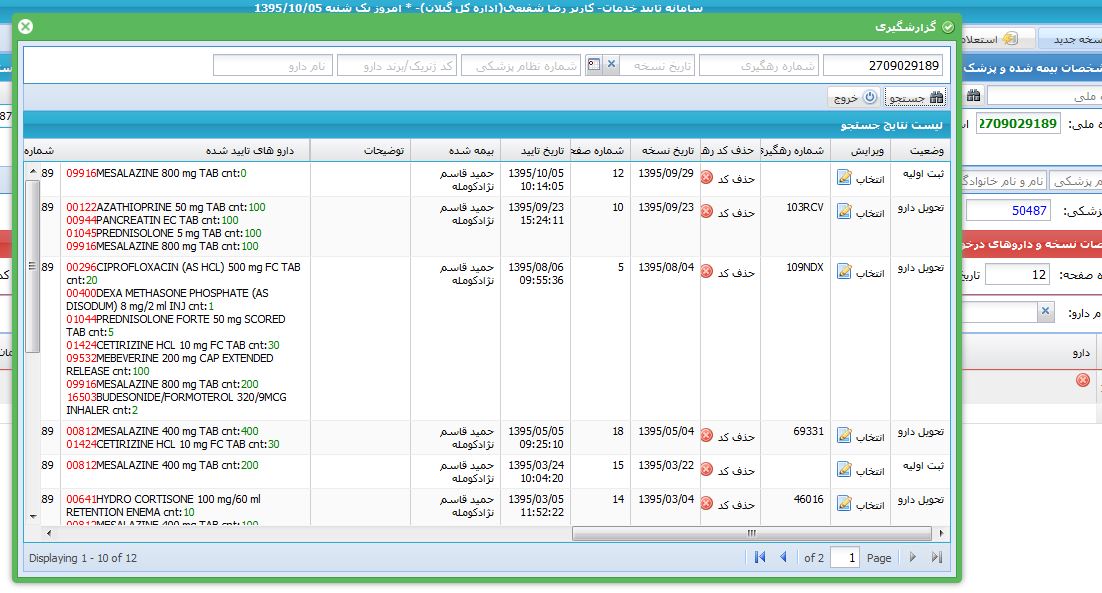 1- کاربر بعد از ثبت قلم اول دارو در صورت ظاهر شدن پیام ، می تواند مابقی  اقلام داروها راهم ثبت کند.
2- با انتخاب گزینه  استعلام  ،به تاریخ مراجعه قبلی بیمه شده جهت دریافت داروها وتعداد تائیدی داروها، توجه کند
3- با کلیک روی انتخاب ، ثبت قبلی نسخه دارویی را از نظر ورود اطلاعات ، تعداد مصرف دارو را می توان بررسی کرد.
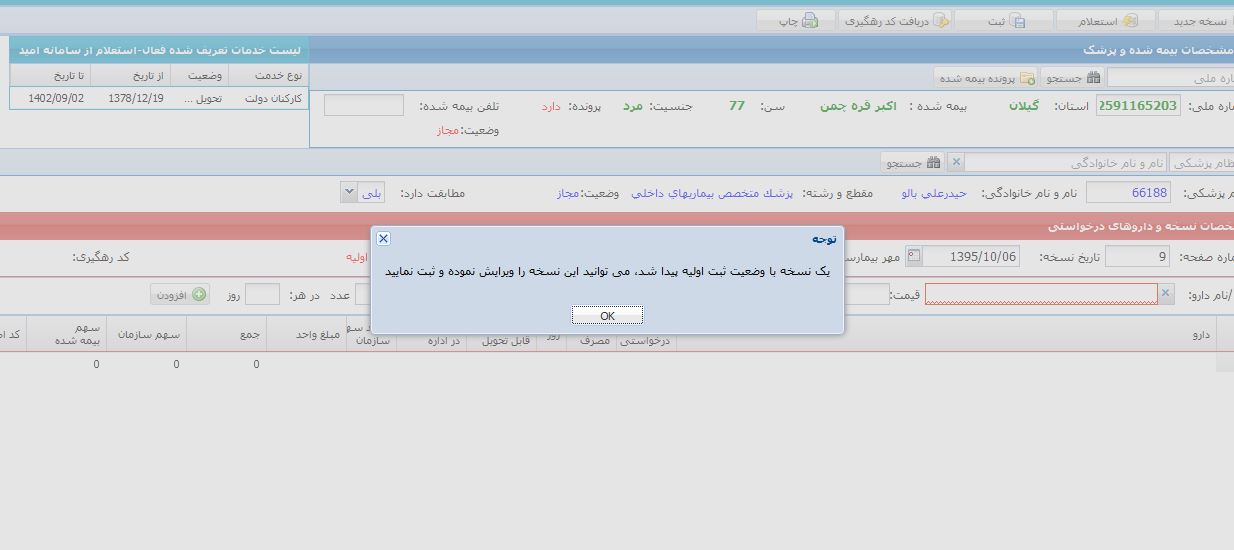 کاربر پس از ورود شماره ملی بیمار با این پیام مواجه میشود
توجه: یک نسخه با وضعیت ثبت اولیه پیدا شد ،میتوانید این نسخه را ویرایش نموده وثبت نمائید
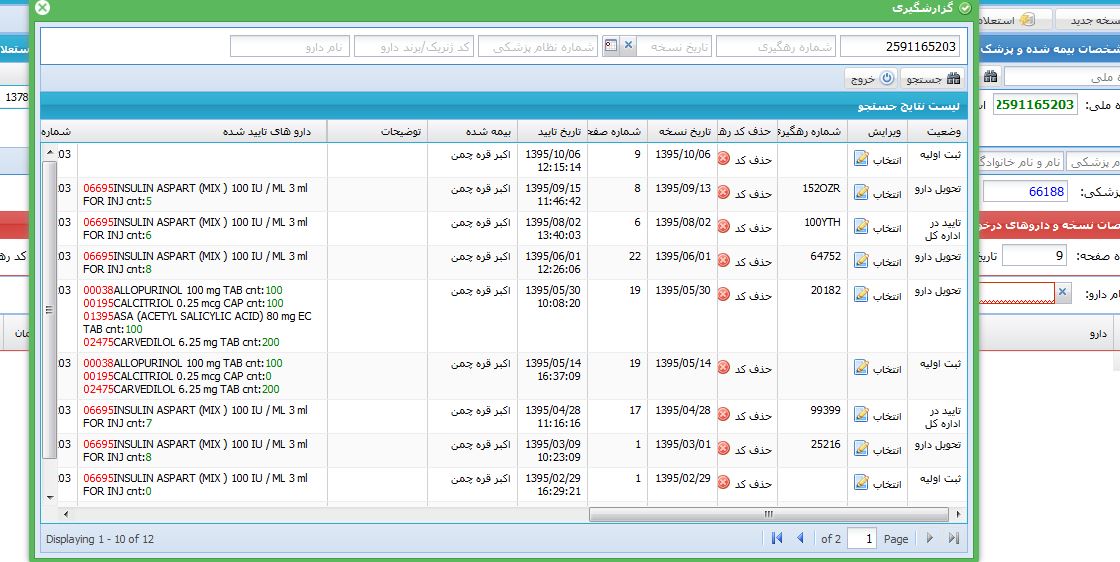 با رویت پیام ، ابتدا گزینه استعلام را انتخاب کرده و مشاهده می کند که ثبت اولیه دارو انجام شده است .
با کشیدن نوار دسکتاپ استعلام نام داروخانه مربوطه مشاهده می شود (در اینجا داروخانه دکتر مشعوف مهر)لذا
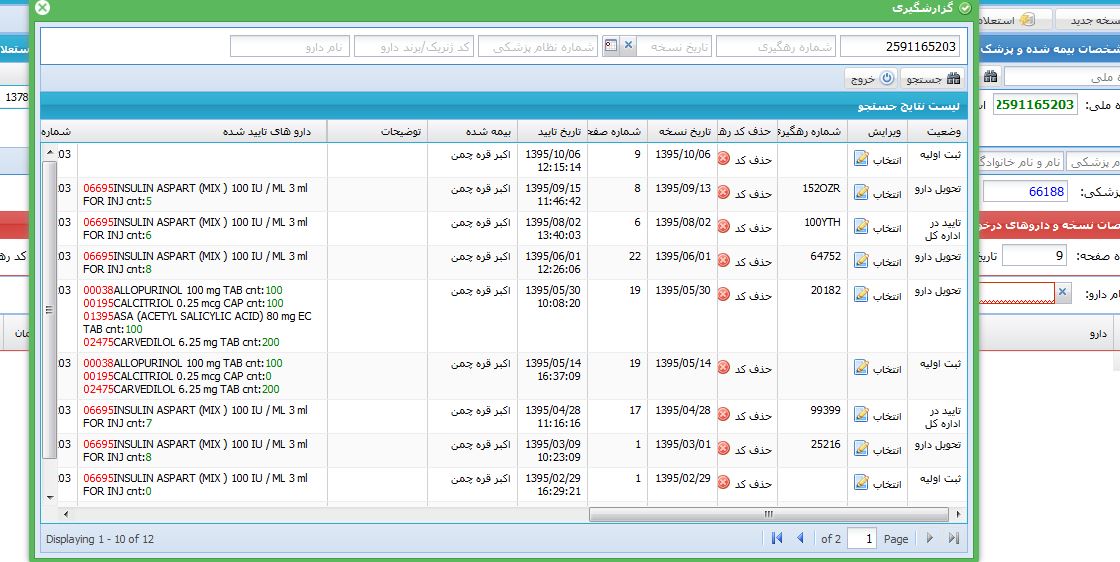 با کلیک روی نسخه ( گزینه انتخاب )محتویات آن در صفحه اصلی به نمایش در آمده وکاربر میتواند اطلاعات دارویی را وارد نماید وپس از ثبت اقدام به دریافت کد رهگیری نماید
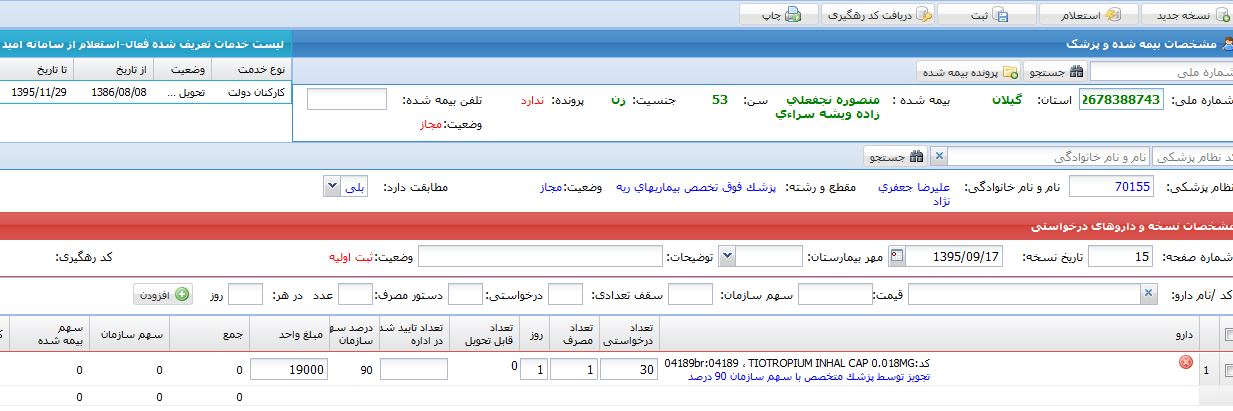 پس ازثبت کد 4189 Tiotropiumمتوجه میشود که تعداد صفرعدد از در خواستی 30عدد دستور پزشک ، تایید می شود
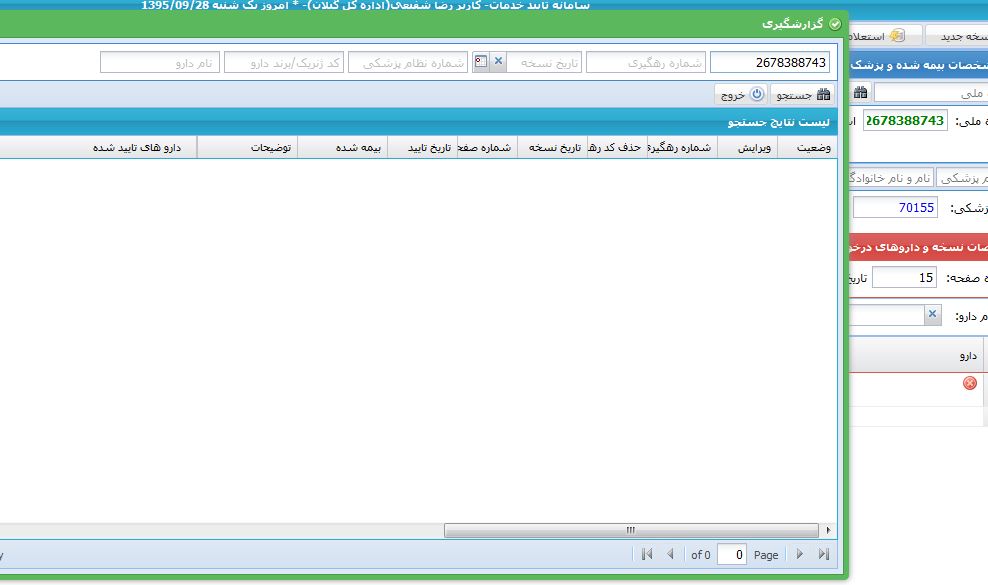 با باز کردن استعلام وثبت شماره ملی وکلیک گزینه جستجو
تاریخ دریافت این دارو را در ماههای قبل مشاهده می کند که در  نسخه فوق در تاریخ 95/08/26داروی Tiotropiumبه تعداد30عدد رادریافت کرده  است
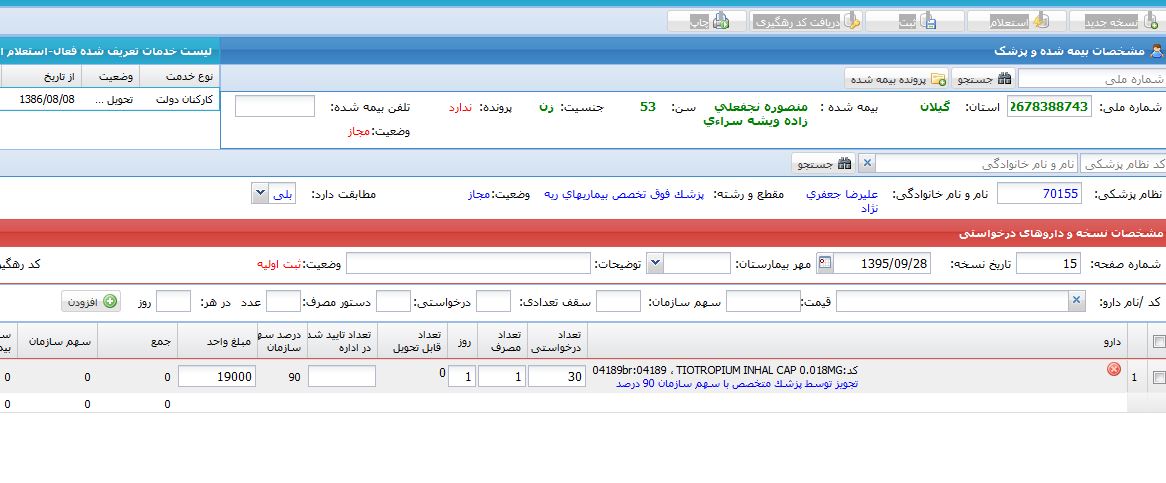 مجددا نسخه مذکور را انتخاب وتعداد درخواستی دارو توسط کارشناس اداره شهرستان یا اداره کل ویرایش میشود
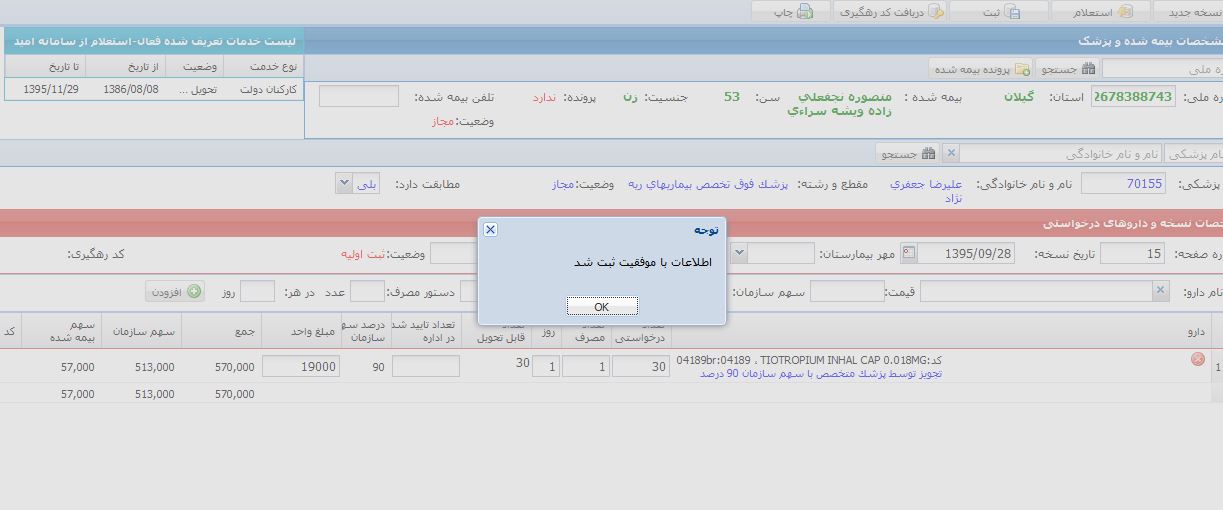 تشکیل پرونده
پیامی که برای داروخانه در این نسخه آمده است به مفهوم این است که نسخه مورد نظر داروی پرونده ای بوده و             می بایست تشکیل پرونده صورت گیرد.
- بیمه شده می بایست توسط داروخانه به اداره کل بیمه سلامت یا اداره شهرستان راهنمایی شود تا این داروتوسط کارشناس بیمه سلامت در پرونده بیمار ورود اطلاعات شود.
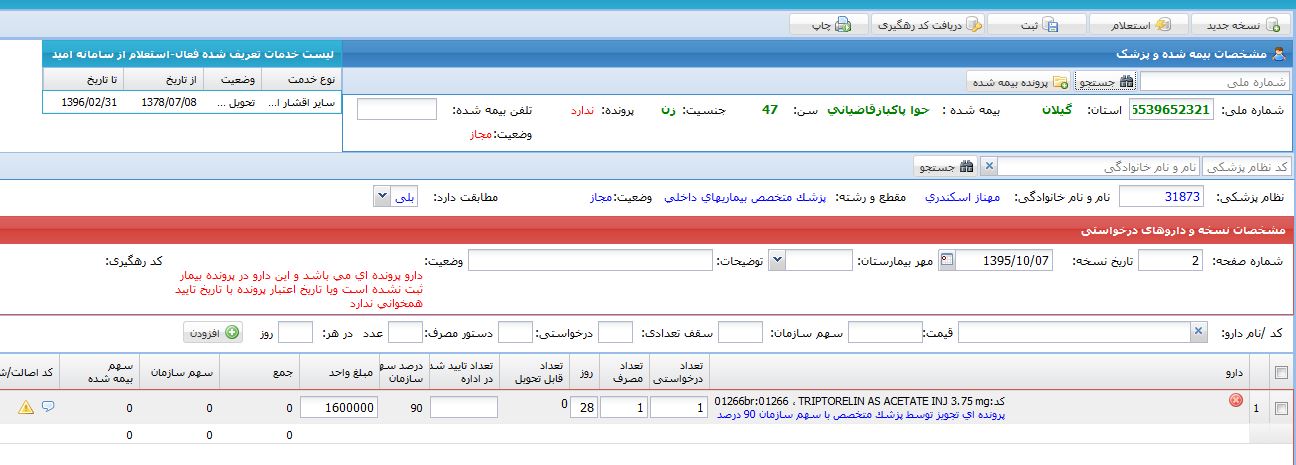 1-کارشناس دارویی پس از ثبت کد ملی بیمار ، روی پرونده بیمار کلیک کرده و صفحه بعدی باز می شود
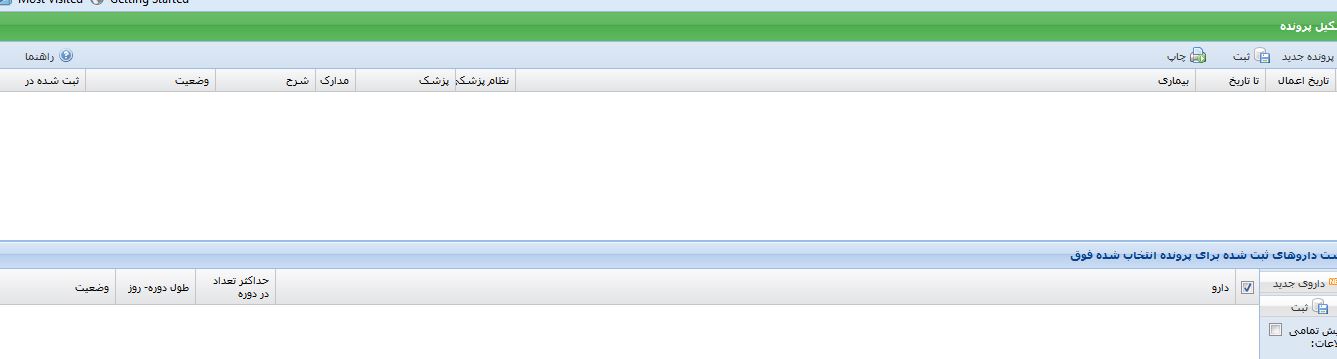 صفحه تشکیل پرونده را باز ومطابق فلش روی پرونده جدید  کلیک میکنیم
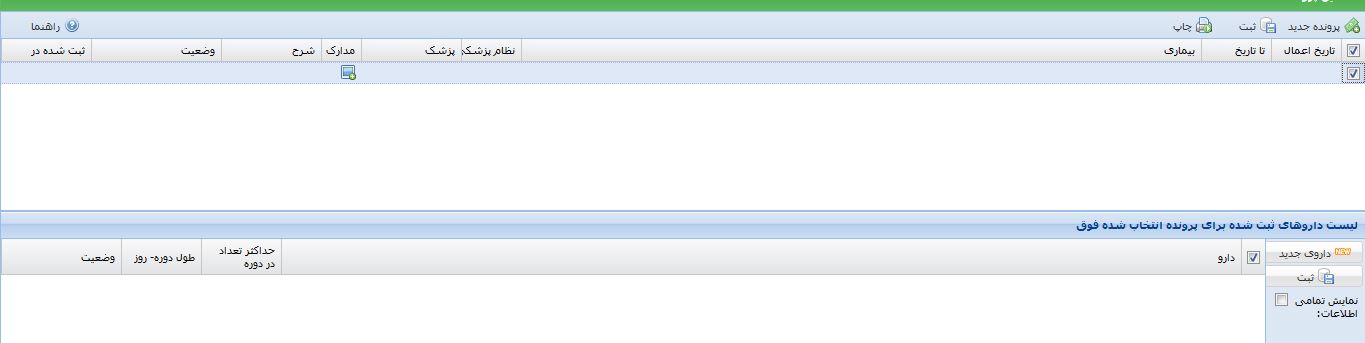 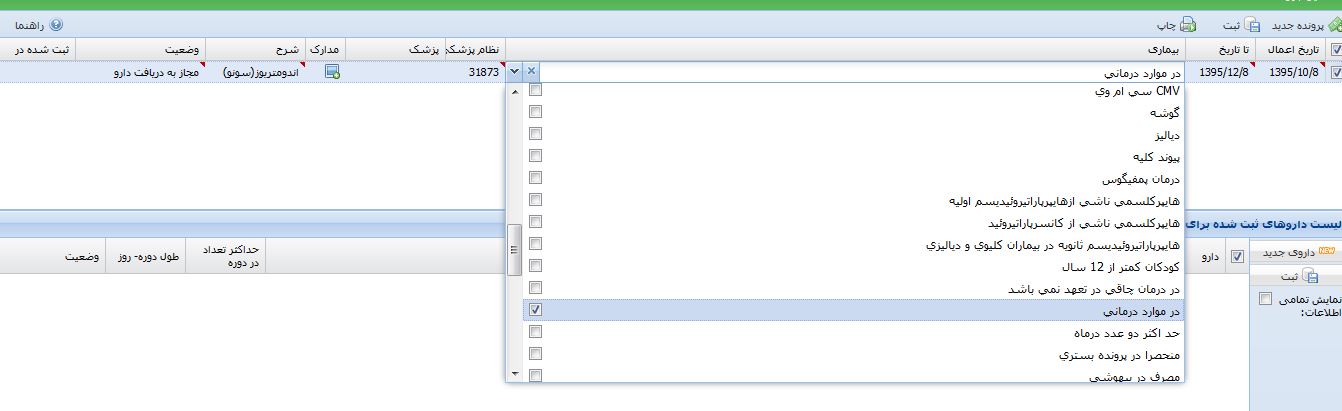 مرحله ی بعد را طبق تصویر فوق کلیک می کنیم.
مطابق شکل بالا ثبت تاریخ،بیماری،کد نظام پزشکی،شرح کوتاه از مدارک ونوع بیماری،وضعیت مجاز را انتخاب نموده ودگمه ثبت در بالا را کلیک وسپس درقسمت پائین اطلاعات دارویی را وارد می کنیم.
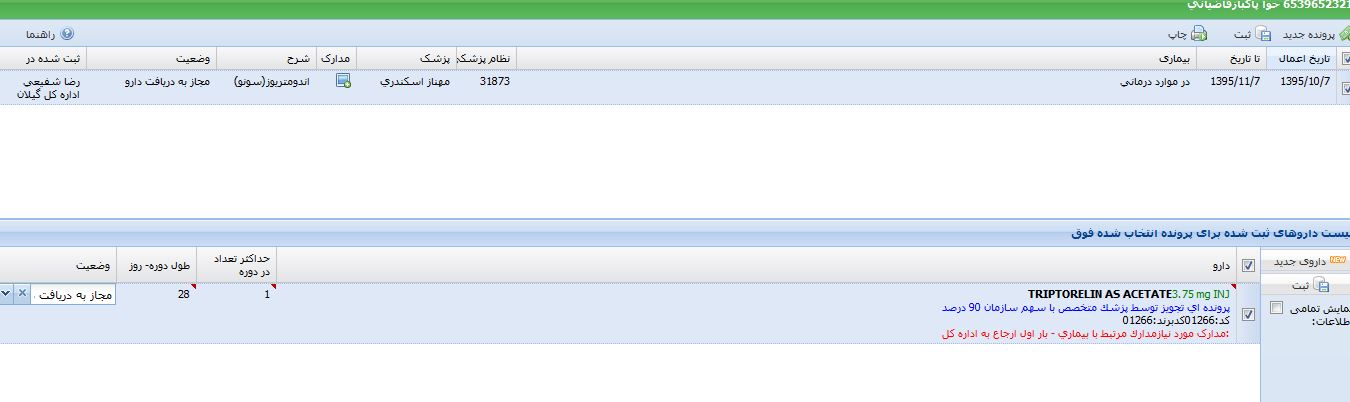 ابتدا کد دارو را وارد کرده سپس تعداد دارو و طول دوره را درج ودر پایان  دگمه      ثبت را کلیک می کنیم .
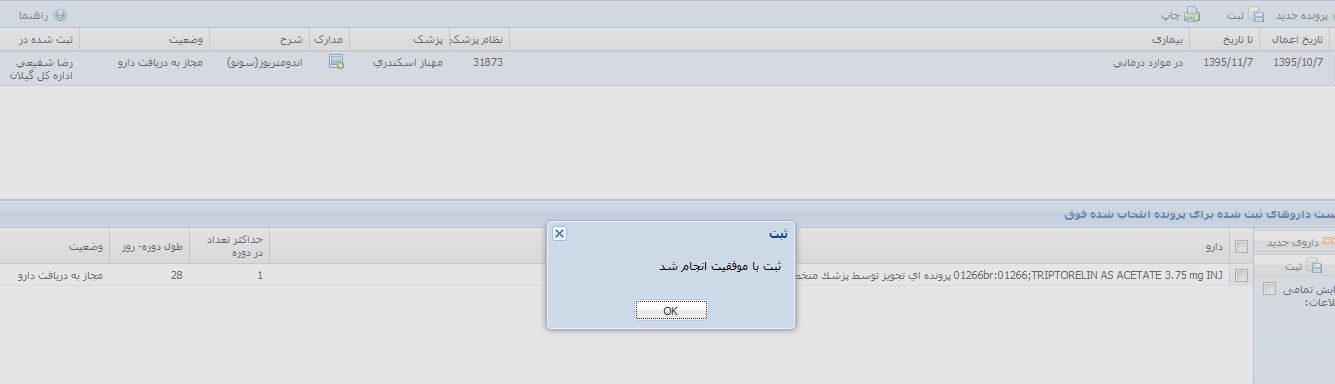 با کلیک okثبت دارو به پایان می رسد.
افزودن داروی پرونده ای در پرونده قبلی بیمار در فرایند            تشکیل پرونده
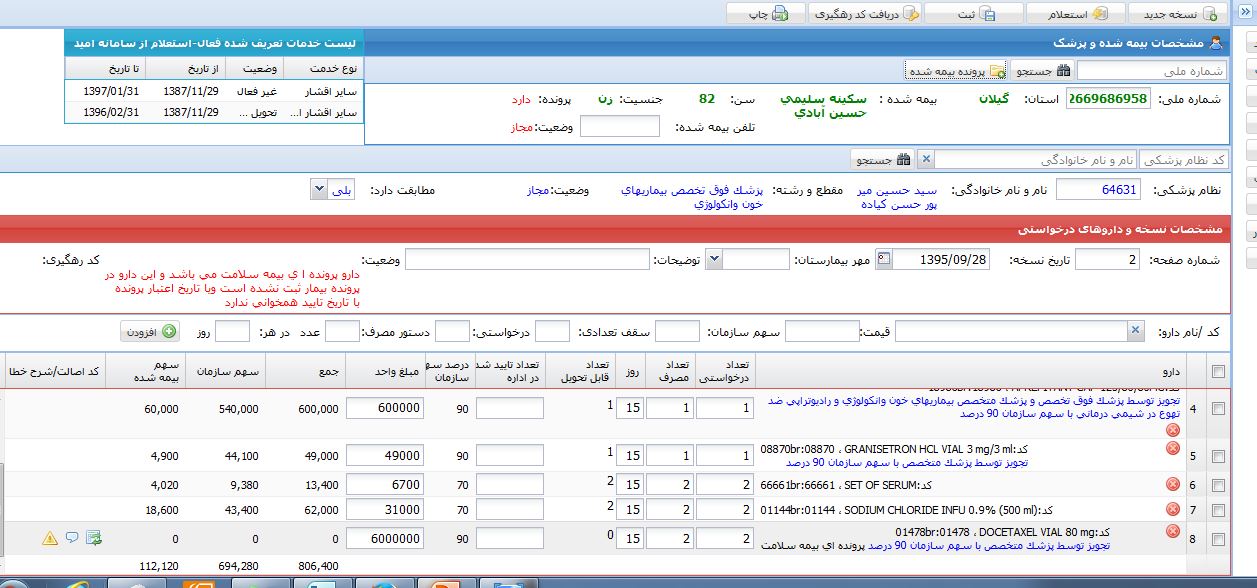 مثلث زرد گویای توجه به پیام قرمزدر بالای صفحه که  به مفهوم تشکیل پرونده برای داروی 
Docetaxel با کد 01478 می باشد . 
(جهت بیماران کانسری دردوره های شیمی درمانی)
با باز کردن پرونده بیمار متوجه می شویم که جهت این بیمار قبلا تشکیل پرونده صورت گرفته است که با تیک دارکردن مربع سمت راست ،داروی قبلی نمایان  می گردد .
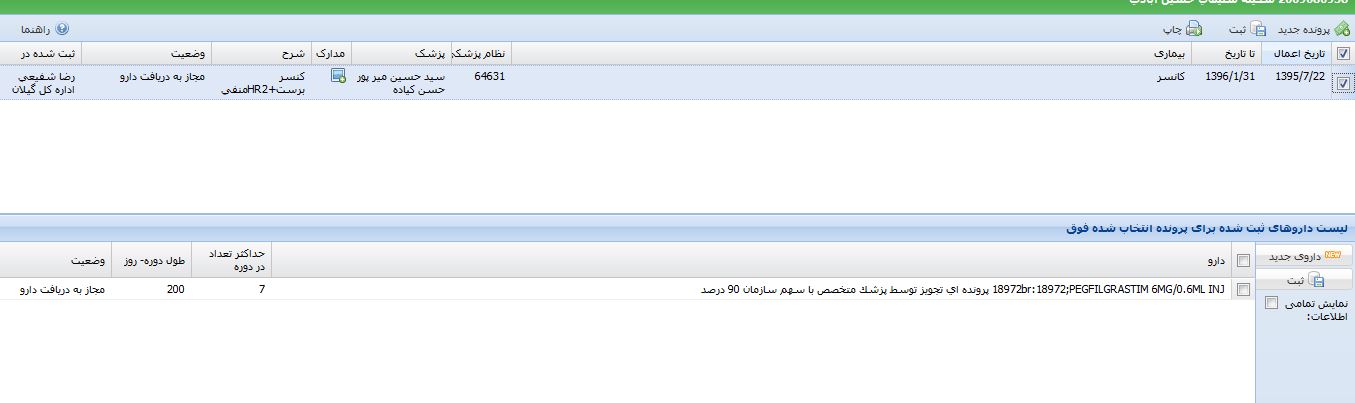 داروی Filgrastim
 که قبلا تشکیل پرونده شده بود رویت می گردد وسپس روی پرونده جدید کلیک می کنیم.
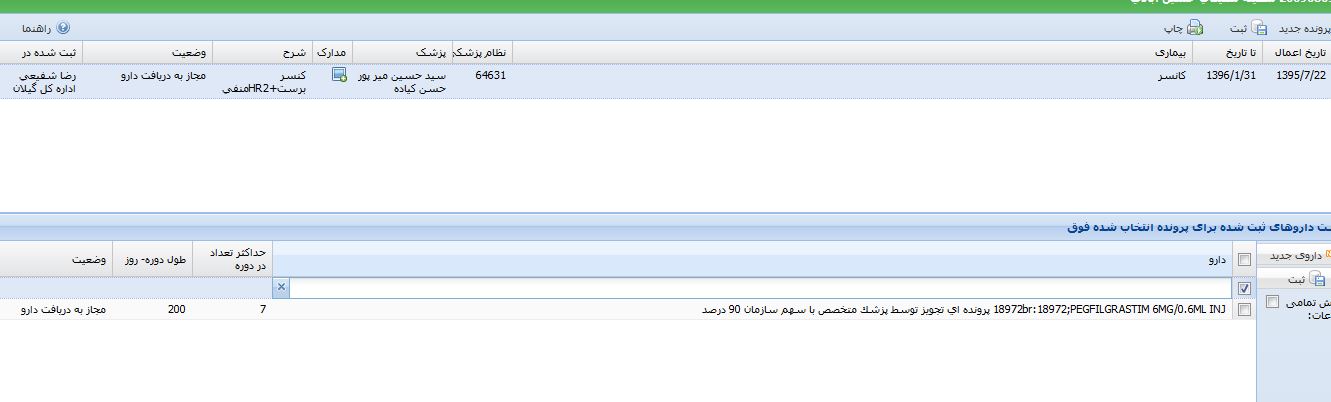 کد داروی جدید (01478)را وارد می کنیم
-تعدادمصرف دارو با توجه به دوره های شیمی درمانی در بازه 21روزه را  وارد کرده و در انتها مجاز به دریافت دارو را انتخاب می کنیم .
1-دگمه ثبت را کلیک کرده که در نتیجه ثبت دارویDocetaxel در پرونده بیمار صورت می گیرد
توجه   درزمان تشکیل پرونده ممکن است با پیام زیر مواجه  شوید
خطا در ثبت درخواست:
ابتدا دارو را ثبت نموده (طول دوره ) البته نمایش کلیه اطلاعات را تیک دارکرده تا مطمئن شوید که این دارو قبلا  ثبت نشده باشد.
در نسخه زیرداروی Dipherlin 11.25 را می بایست 1عدد در 84روز تعریف نمود ولی  کاربرتعداد 1عدد در 25 روز را  ثبت کرده است
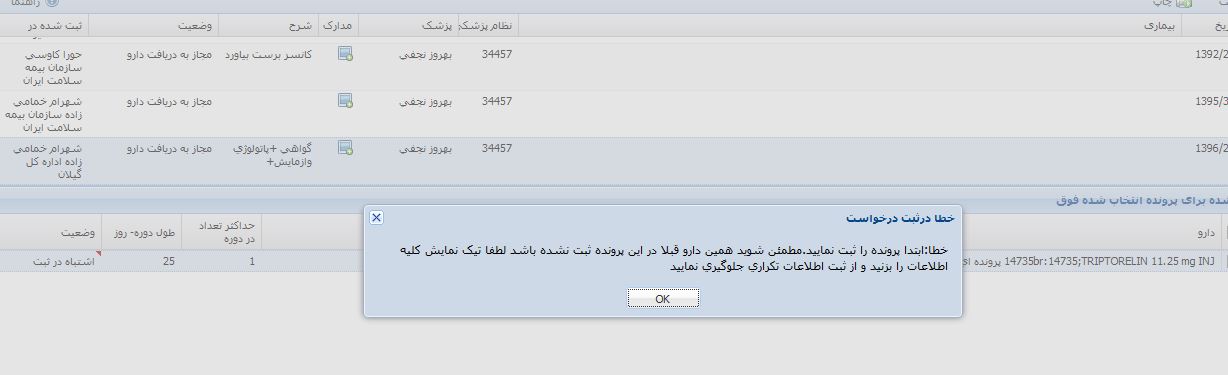 لذا برای ویرایش آن زمانی که کاربر اقدام به حذف وویرایش نسخه میکند با پیام بالا مواجه میشود.
تیک نمایش بشکل زیر است که تمام اطلاعات قبلی در آن قرار دارد ( داروهای ثبت شده قبلی )
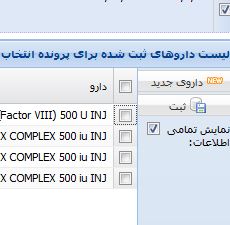 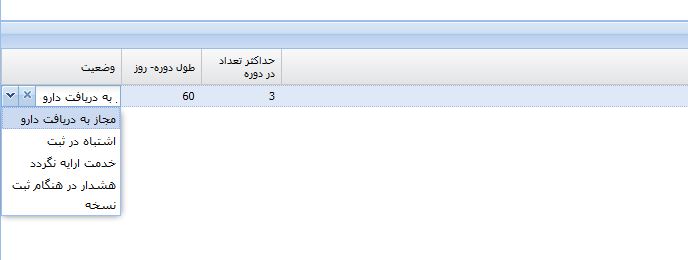 کاربر بجای (اشتباه در ثبت )باید   خدمت ارایه نگردد را انتخاب کند تا پیام قبلی حذف شود 
در مرحله بعد اطلاعات Dipherlin  به طور صحیح وارد می شود .
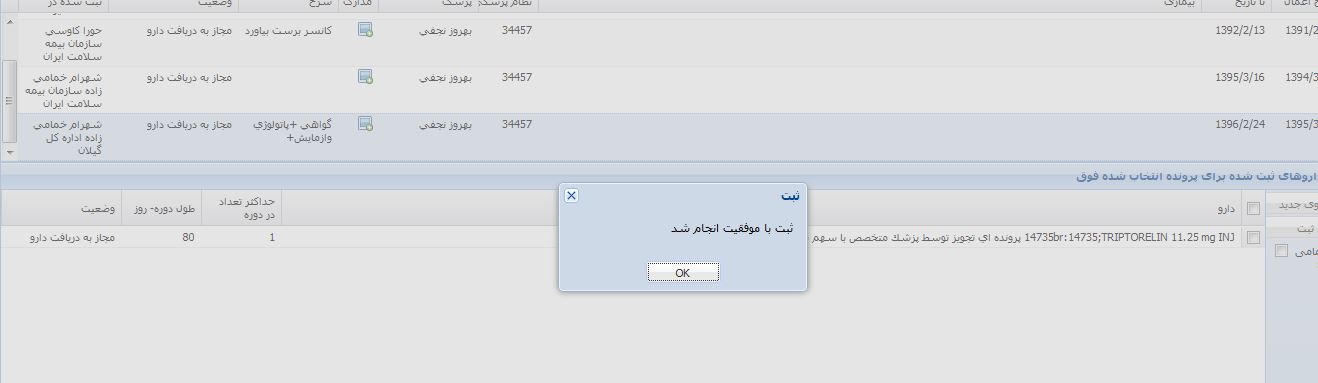 نکات طلایی
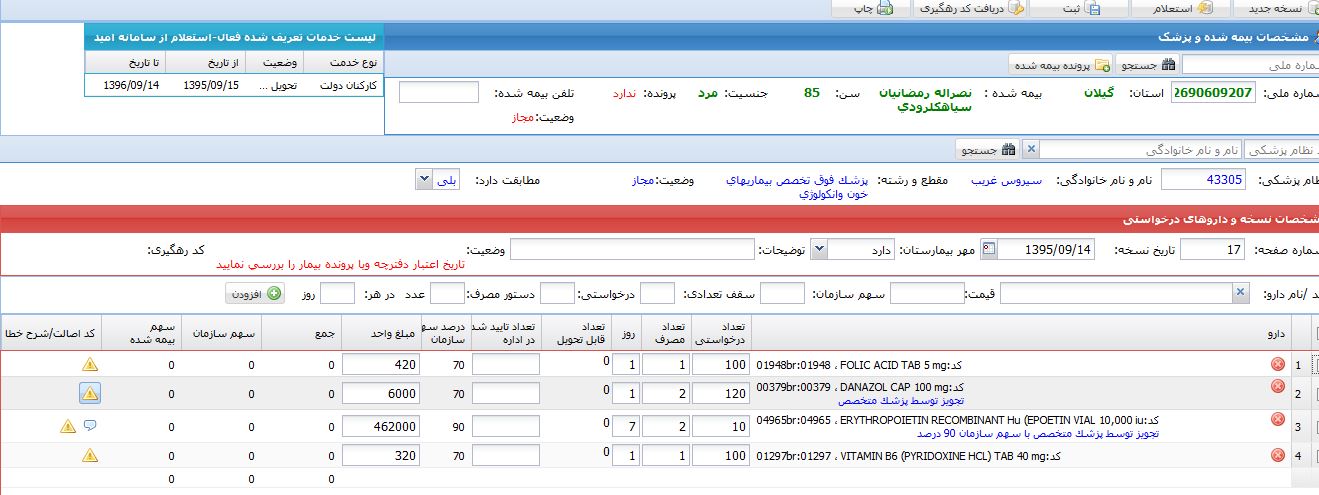 نسخه فوق تائید نشده است .
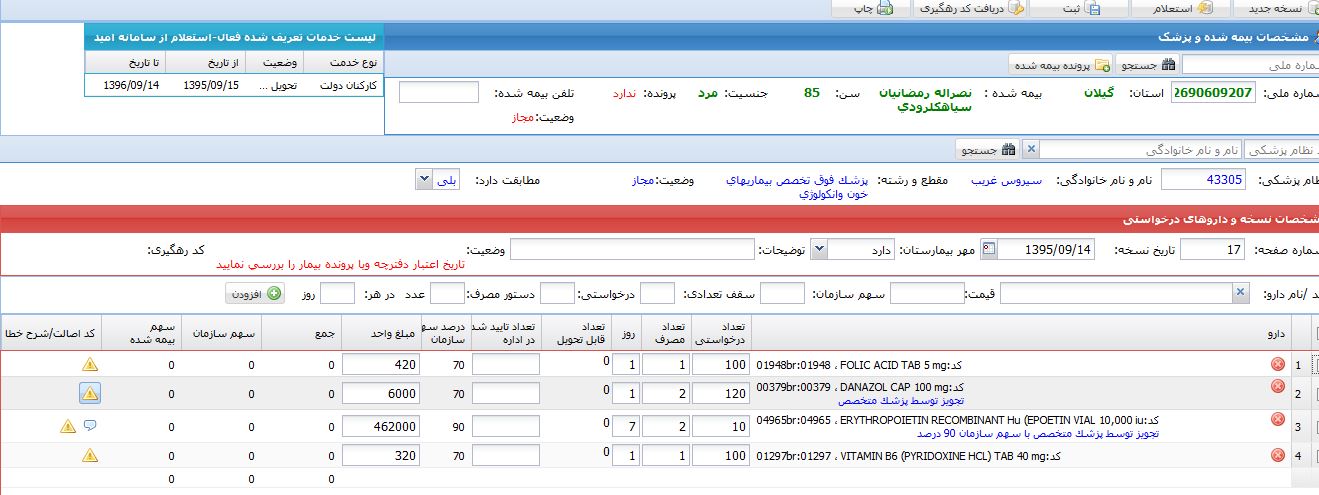 به تاریخ اعتبار دفترچه در بالا توجه شود که شروع اعتبار از تاریخ (95/09/15) می باشد
به تاریخ نسخه توجه شود (95/09/14)
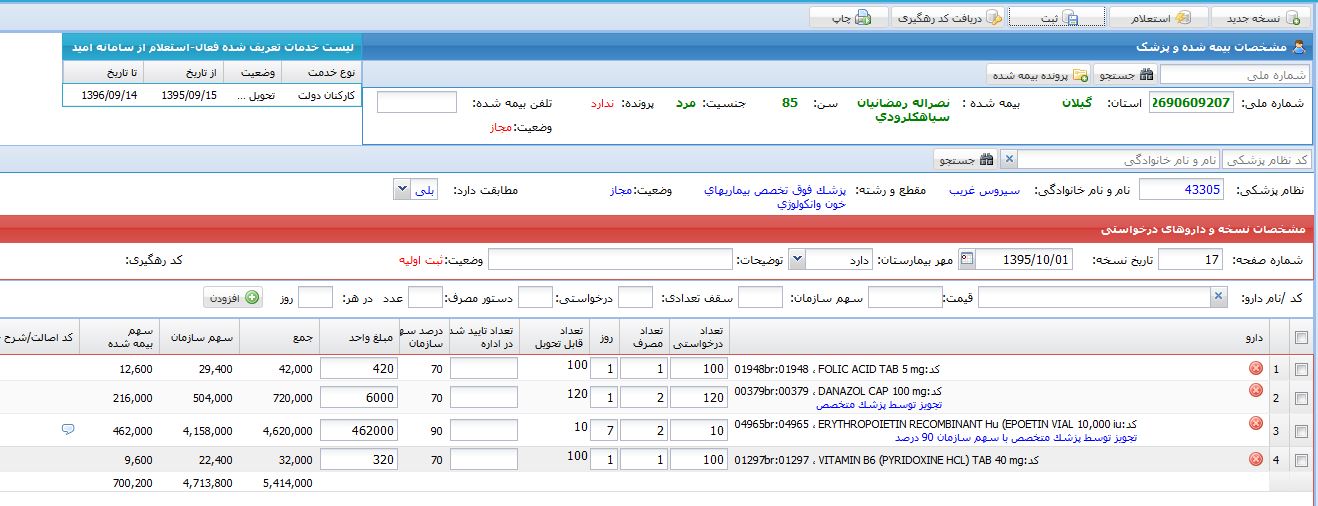 کاربر داروخانه می بایست  تاریخی را که خود به سیستم داده است یعنی تاریخ 95/09/14که تاریخ نسخه بوده راویرایش کرده و تاریخ 95/09/15  را وارد کند ودیگر نیاز به ارجاع بیمه شده به اداره بیمه شهرستان یا اداره کل نمی باشد . 
 نکته:تاریخی که در نسخه نوشته میشود این الزام را ندارد که حتما همان تاریخ درسیستم تائید دارو،وارد شود .
مثال داروخانه هلال احمر دربررسی از نسخ ثبت شده متوجه نکته ای در استعلام بیمه شده میشود
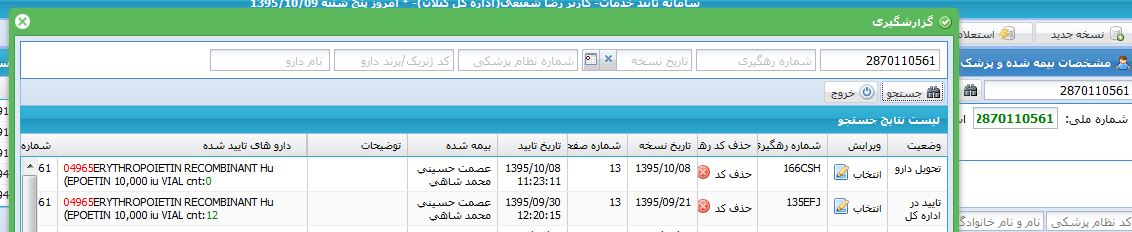 نکته : داروخانه پس از ثبت کد رهگیری (166CHS) طی بررسی از استعلام نسخه  متوجه میشود که تعداد  داروی تائید شده در این بیمه شده 0عدد میباشد
این نسخه گویای این است که دارویی به بیمه شده داده نشده است لذامشمول کسورات     می گردد
جهت جلوگیری ازمشکل پیش آمده
حذف ویا ویرایش نسخ تایید شده توسط داروخانه فقط توسط همان داروخانه امکان پذیر می باشد و رویت نسخ ثبت شده توسط سایر داروخانه ها مقدور نمی باشد همچنین کد رهگیری مورد نظر 166 CSHفقط توسط کاربر همان داروخانه قابل حذف و ویرایش میباشد
پس کاربر داروخانه خودش با حذف کد رهگیری وویرایش نسخه ، دوباره اطلاعات دارویی را در همان نسخه واردکرده ومجددا کد رهگیری جدید میگیرد
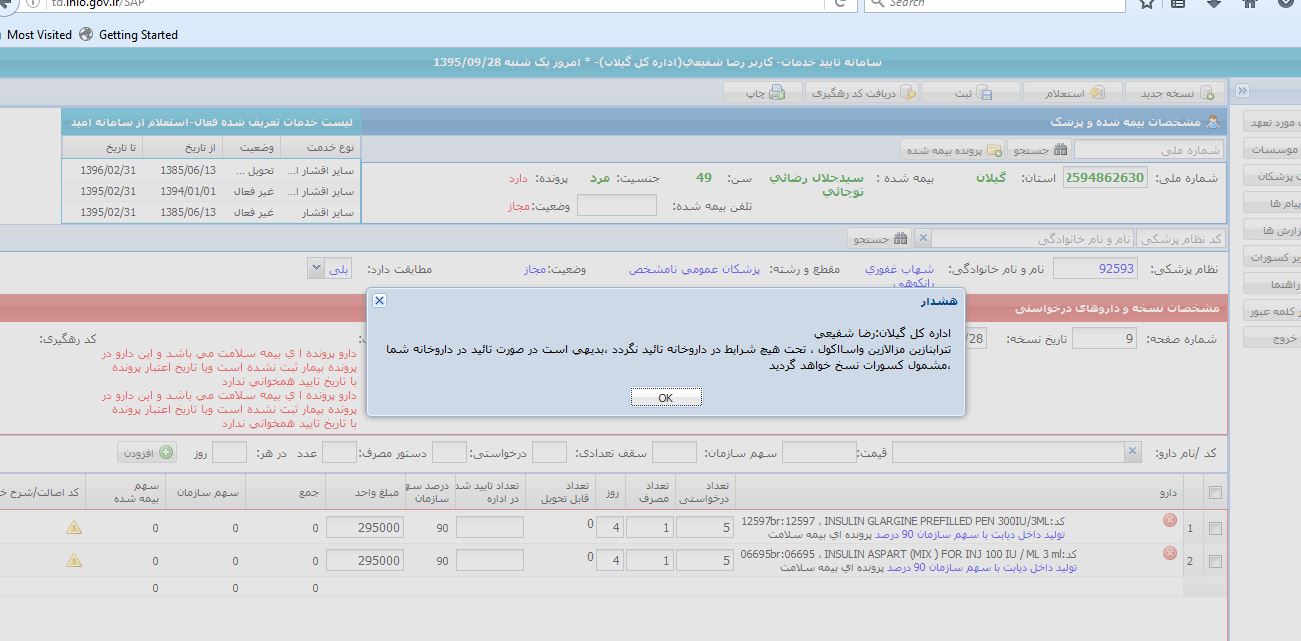 هشدار
اداره کل گیلان:رضا شفیعی
تترابنازین ،مزالازین وآساکول انما ،تحت هیچ شرایط در داروخانه تائیدنگردد. بدیهی است در صورت تائید در داروخانه شما،مشمول کسورات نسخ خواهد گردید
 متن بالا به چه معنایی است ؟
هشدار
کارشناس تائید دارو جهت برخی از بیمه شدگان که بنابه دلایلی نیاز به بررسی نظارتی و یا ...دارد پیام هشدار               می گذارد. 
نکته مهم: داروخانه با رویت  این پیام  در صفحه تائید اینترنتی دارو، مجاز به تایید داروهایی که در متن پیام آمده است ، نمی باشد.
نکته دوم: کاربر داروخانه میتواند با کلیک OK  اقدام به تایید مابقی داروهای تجویزی نماید .
چگونه پیام گذاری کنیم؟ابتداپرونده بیمار را باز می کنیم
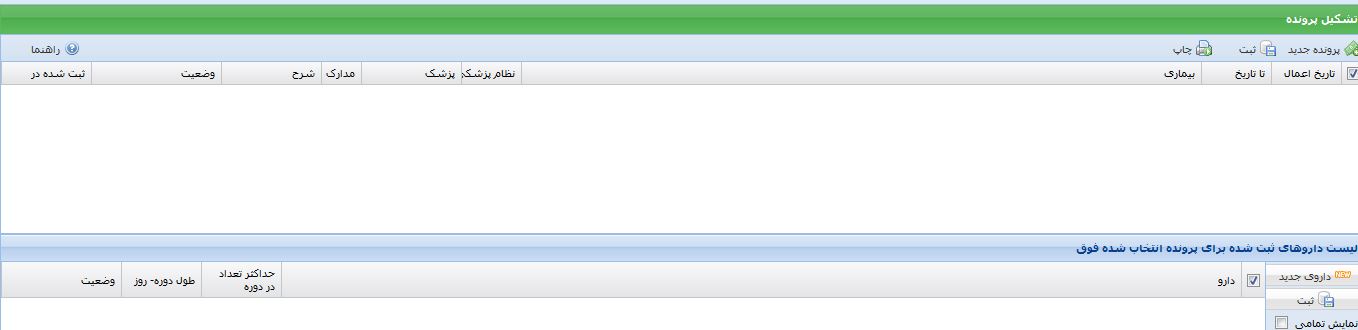 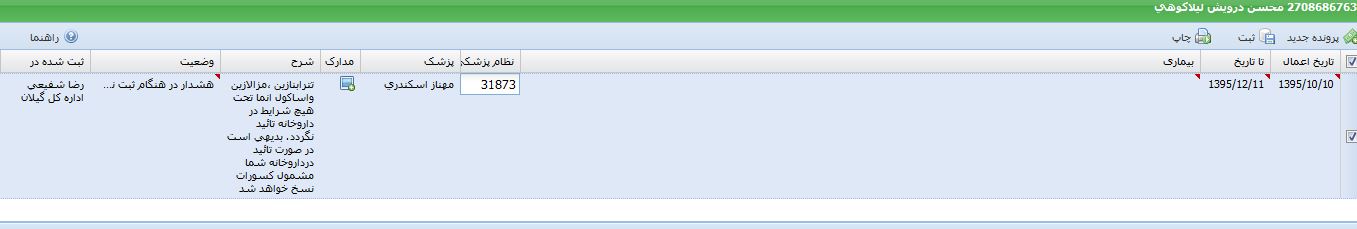 مطابق فرم بالا در یک بازه زمانی که مد نظر کارشناس است پیام مذکور را در قسمت شرح    بطور کامل می نویسد ودر قسمت وضعیت آیکن  (هشدار در هنگام ثبت )را انتخاب    می کند
در انتها ثبت و
ok
نکات مورد توجه در زمان پیام گذاری
1-متن پیام جهت اطلاع رسانی وتوجه کاربر داروخانه یا سایر کارشناسان تائید داروحتی در استان دیگر می باشد.
2-تاریخ شروع و پایان پیام مهم است ،چراکه بعدازاتمام مهلت  تاریخ پیام،آن پیام دیگردرصفحه تائید اینترنتی دارو، ظاهر نمی شود(در نسخه بالا از تاریخ 95/10/10تاتاریخ 95/12/11)فقط در صورتی که بیمه شده به داروخانه مراجعه داشته باشد برای داروخانه پیام ظاهر میشود بعداز تاریخ 95/12/11دیگر پیامی ظاهر نمیشود)
3-نکته: اگر نیاز به تشکیل پرونده جهت دارویی پرونده ای باشدواز طرفی نیاز به داشتن هشدارپیام برای دارویی خاص باشد،لذا باید تشکیل پرونده جدید رابدون دستکاری  در پیام قبلی  انجام داد.
بیماران خاص
بیماران خاص وداروخانه های ویژه
بیماران خاص در سازمان بیمه سلامت 
5 گروه می باشند:
1-تالاسمی(101)
2-هموفیلی(102)
3-MS(103)
4-دیالیز(104)
5-پیوند(105)
داروخانه های خاص (ویژه)
به گروهی از داروخانه ها که داروهای بیماران خاص   و صعب العلاج را تهیه می نمایند گفته می شود. 
مطابق فایل قبلی بیماران خاص در سازمان تعریف شده اند
در عین حال همین داروخانه ها باتائید سازمان غذا ودارو               می توانند برای بیماران صعب العلاج مانند بیماران کانسری و...دارو تدارک ببینند .
داروخانه ها همه نسخ دارویی  چه داروهای عادی و چه داروهای خاص را می توانند پذیرش کننداما
داروهای    خاص     بیماران  خاص   را فقط داروخانه های ویژه می توانند   نسخه پیچی کنند.
بیمارمرتضی برگچی:صندوق کارکنان دولتبیمار خاص دیالیزی نوع دارو Eprex4000 کد دارو04486
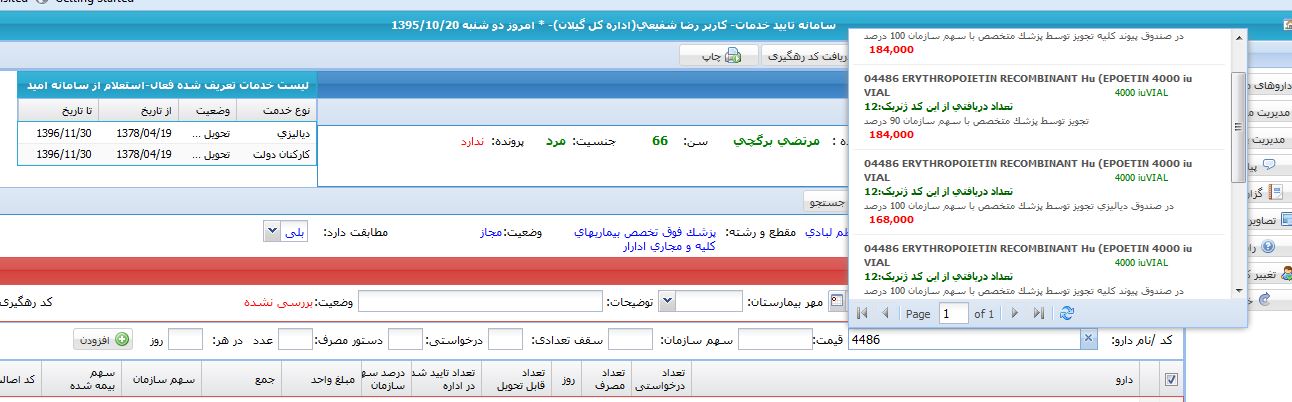 شماره ملی بیمار دیالیزی(مرتضی برگچی را به شماره 2739156944)وارد وسپس کد دارو 4486را وارد کرده درنتیجه  6گزینه انتخابی از کد این دارونمایان می شود که داروخانه ویژه باید گزینه 
–در صندوق دیالیزی تجویز توسط متخصص و با قیمتی که در داروخانه موجود است را انتخاب کنید
مثال : گلدسته منافی  صندوق عادی روستایی* پزشک انکولوژیست جهت بیمار داروی Eprex را تجویز نمود
علامت مثلث زرد به این مفهوم است که:شرط دارو با صندوق بیمار مطابقت نداردنکات مورد توجه دراین نسخه که منجر به عدم تائید آن گردیداست:*کاربر با انتخاب گزینه -در صندوق دیالیزی ....دارو را ثبت کرده است در حالیکه بیمار خاص نبوده و دفترچه بیمار هم کد خاص ندارد پس بنا به تشخیص پزشک انکولوژی که  نیاز به داروی اپرکس  دارد انتخاب کد04486 وگزینه(درصنوق دیالیزی تجویز توسط متخصص)اشتباه است
بنابراین می بایست کد دارو 04486وگزینه -با تجویز متخصص با سهم 90%را انتخاب نماید .
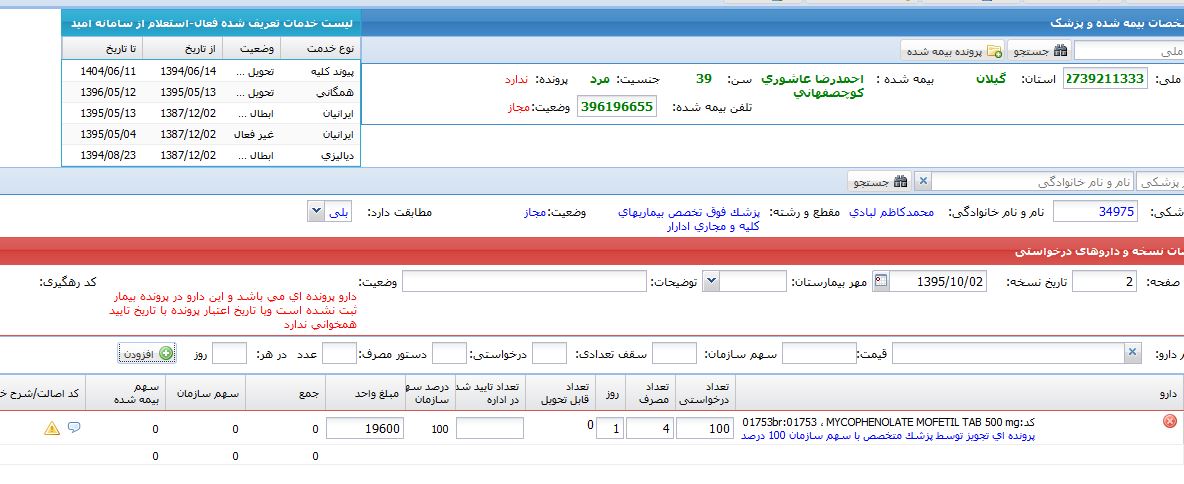 پیوند کلیه (105)
علامت مثلث زرد یعنی دارو پرونده ای میباشد ودر پرونده بیمار ثبت نشده است ویا تاریخ اعتبار پرونده با تاریخ تائید همخوانی ندارد 
به مفهوم این است که داروی cell cepet   (داروی ثبت شده بالا )
با کد 01753در صندوق بیماران پیوند راانتخاب نشده است و چون داروی فوق جهت  بیماران عادی ( غیر خاص )مانند سندروم نفروتیک –گلومرونفریت ،لوپوس و.... هم توسط پزشک متخصص تجویز می شود لذا هنگام تشکیل پرونده  می بایست در انتخاب گزینه بیمار پیوند کلیه ویا غیرآن  دقت کرد.
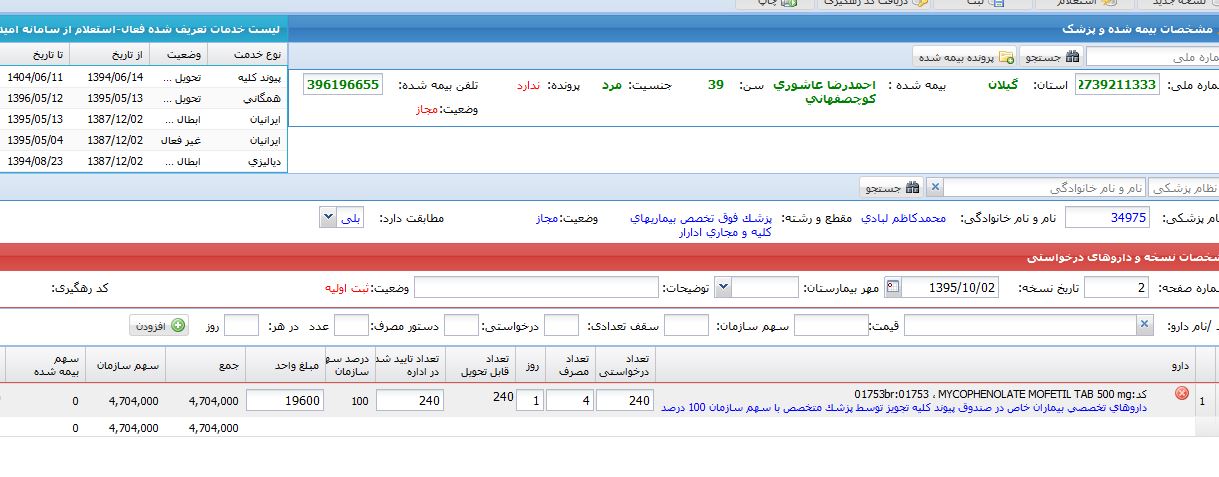 پس با انتخاب کد 01753در صندوق بیمارپیوندکلیه وتجویز توسط متخصص این نسخه قابل تائید میباشد